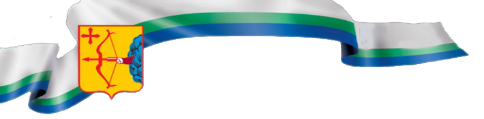 Итоги за 2019 год государственной программы 
Кировской области «Охрана окружающей среды, 
воспроизводство и использование природных ресурсов»
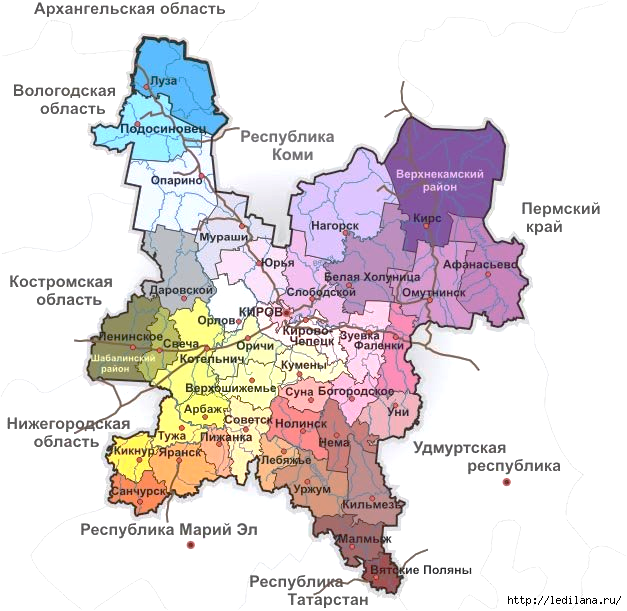 А.В. Албегова – министр охраны окружающей среды Кировской области
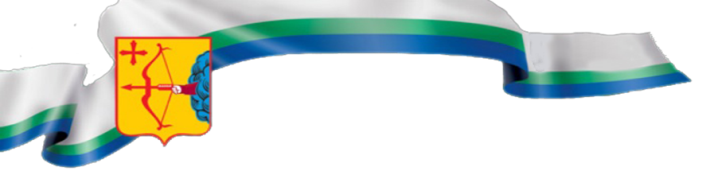 Цели и задачи государственной программы
Цель – повышение уровня экологической безопасности граждан и сохранение природных систем, развитие и рациональное использование природных ресурсов
Задачи:
обеспечение охраны окружающей среды и экологической безопасности;
обеспечение охраны и рационального использования минерально-сырьевой базы;
уменьшение негативного воздействия отходов на окружающую среду;
обеспечение безопасной эксплуатации сооружений водохозяйственного комплекса Кировской области;
обеспечение охраны и рационального использования животного мира
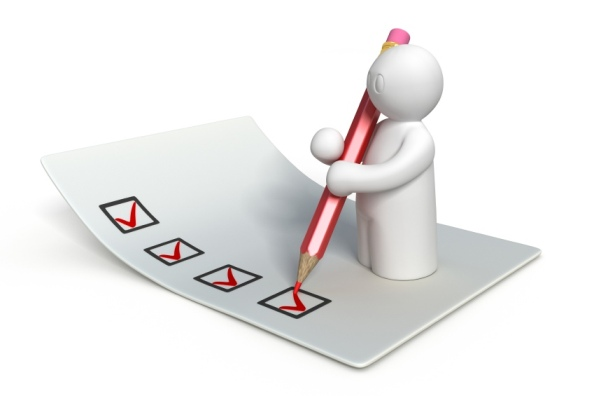 2
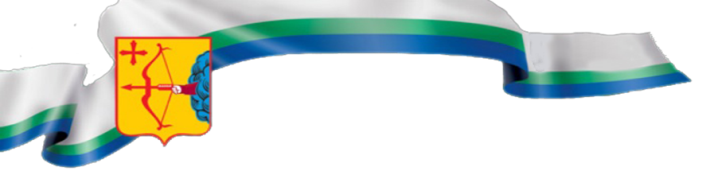 Подпрограмма «Развитие водохозяйственного 
комплекса Кировской области»
Продолжены работы по берегоукреплению 
р. Тойменка в г. Вятские Поляны
Разработана проектная документация на капитальный ремонт гидроузла Шошминского водохранилища 
в м. Опытное Поле Яранского района
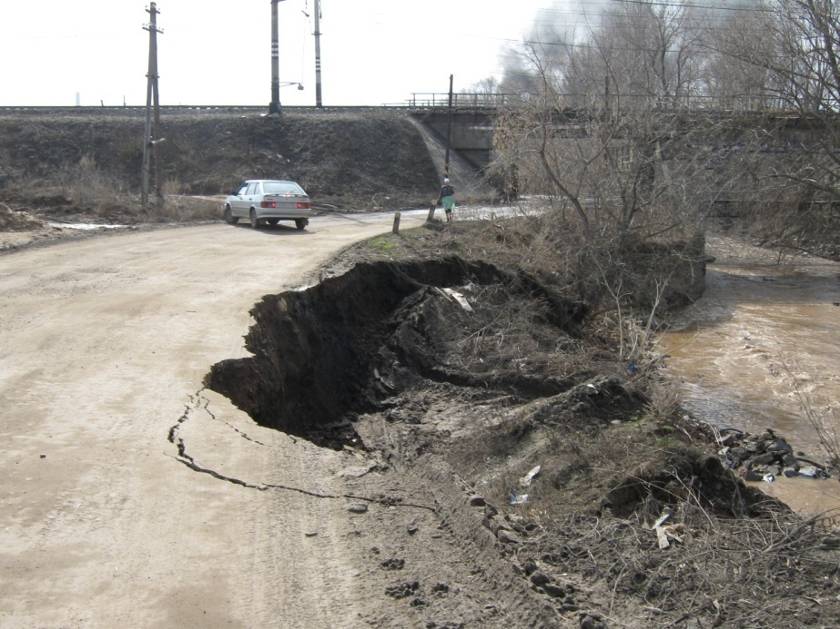 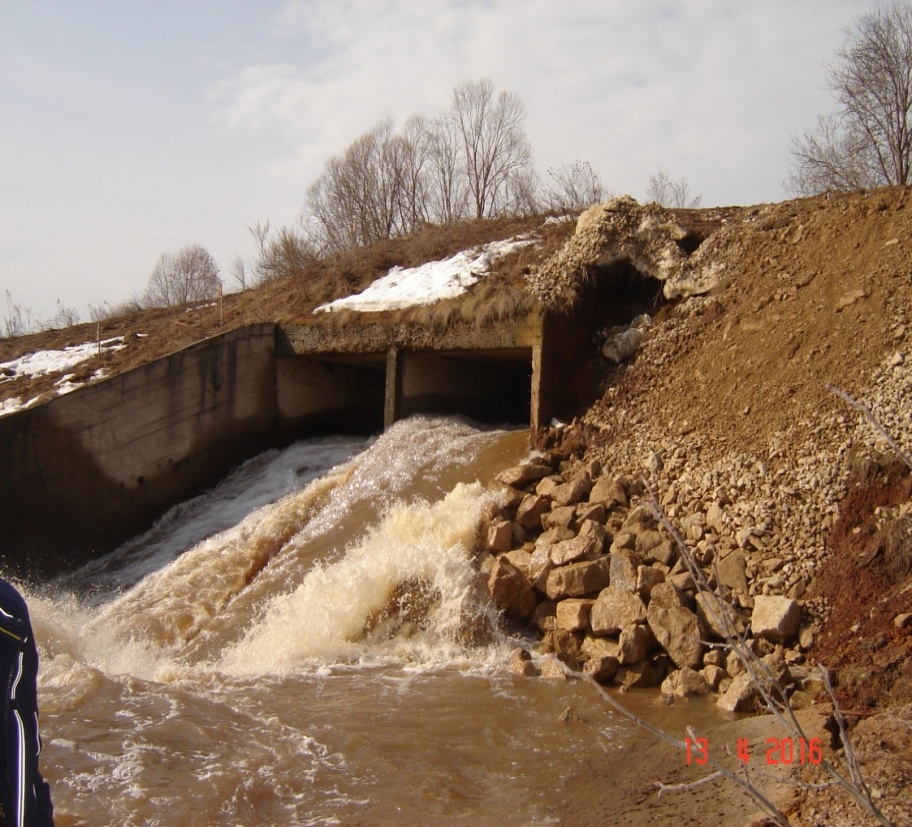 2017 год
2017 год
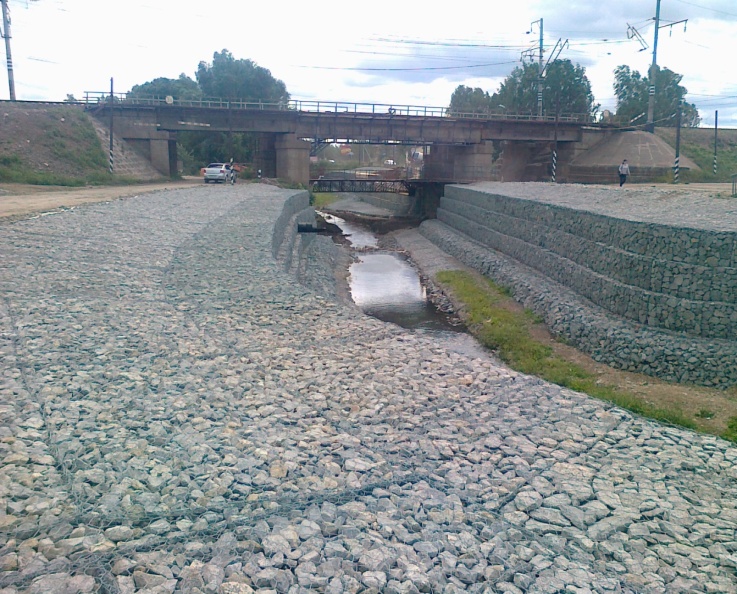 2018 год
2016 год
2018 год
2019 год
2017 год
2019 год
Степень технической готовности 
объекта составляет 84,2%
3
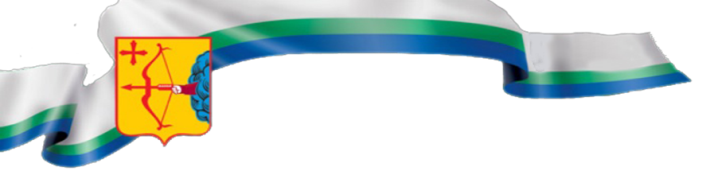 Проведены подготовительные работы 
по капитальному ремонту гидроузла на р. Лумпун у дер. Заякинцы Унинского района
Завершены работы по капитальному ремонту гидроузла на р. Ройка у с. Большой Рой 
Уржумского района
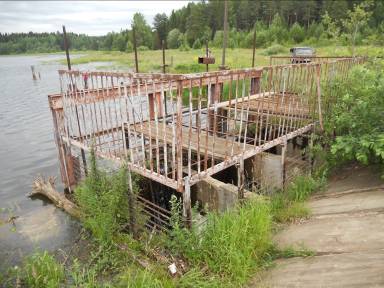 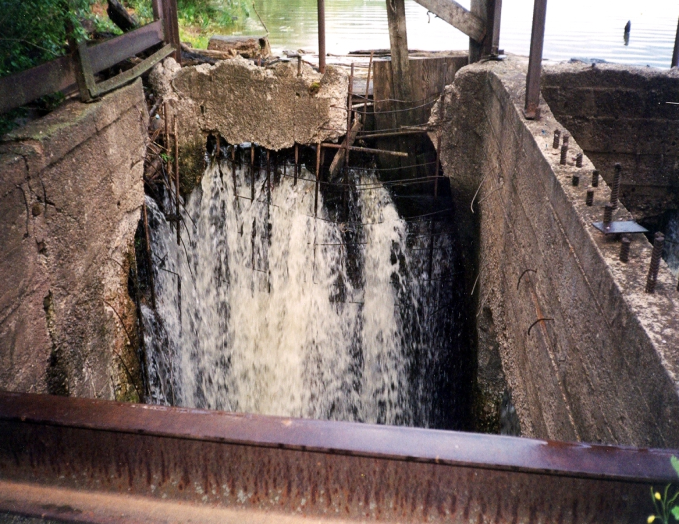 2017 год
2015 год
2017 год
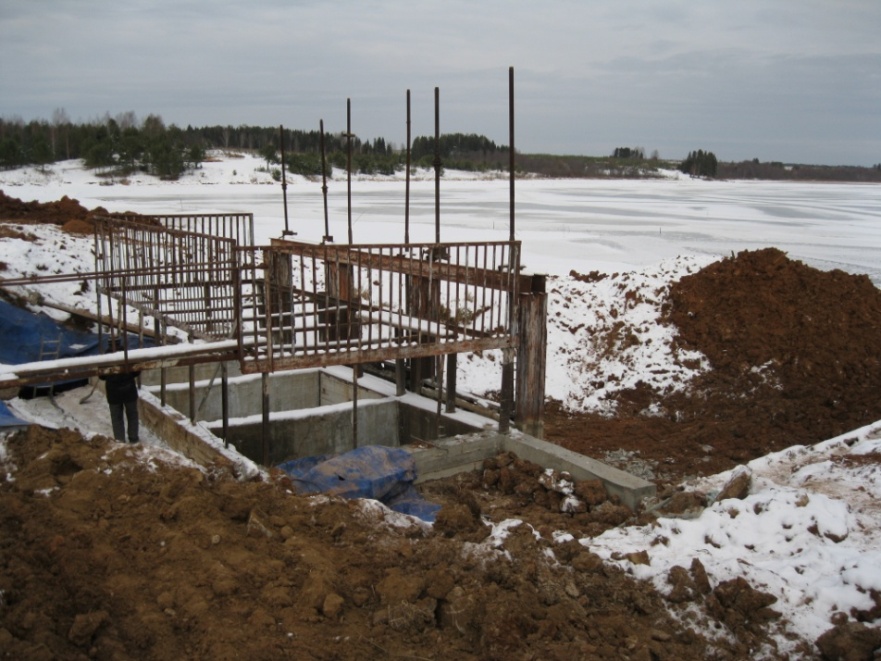 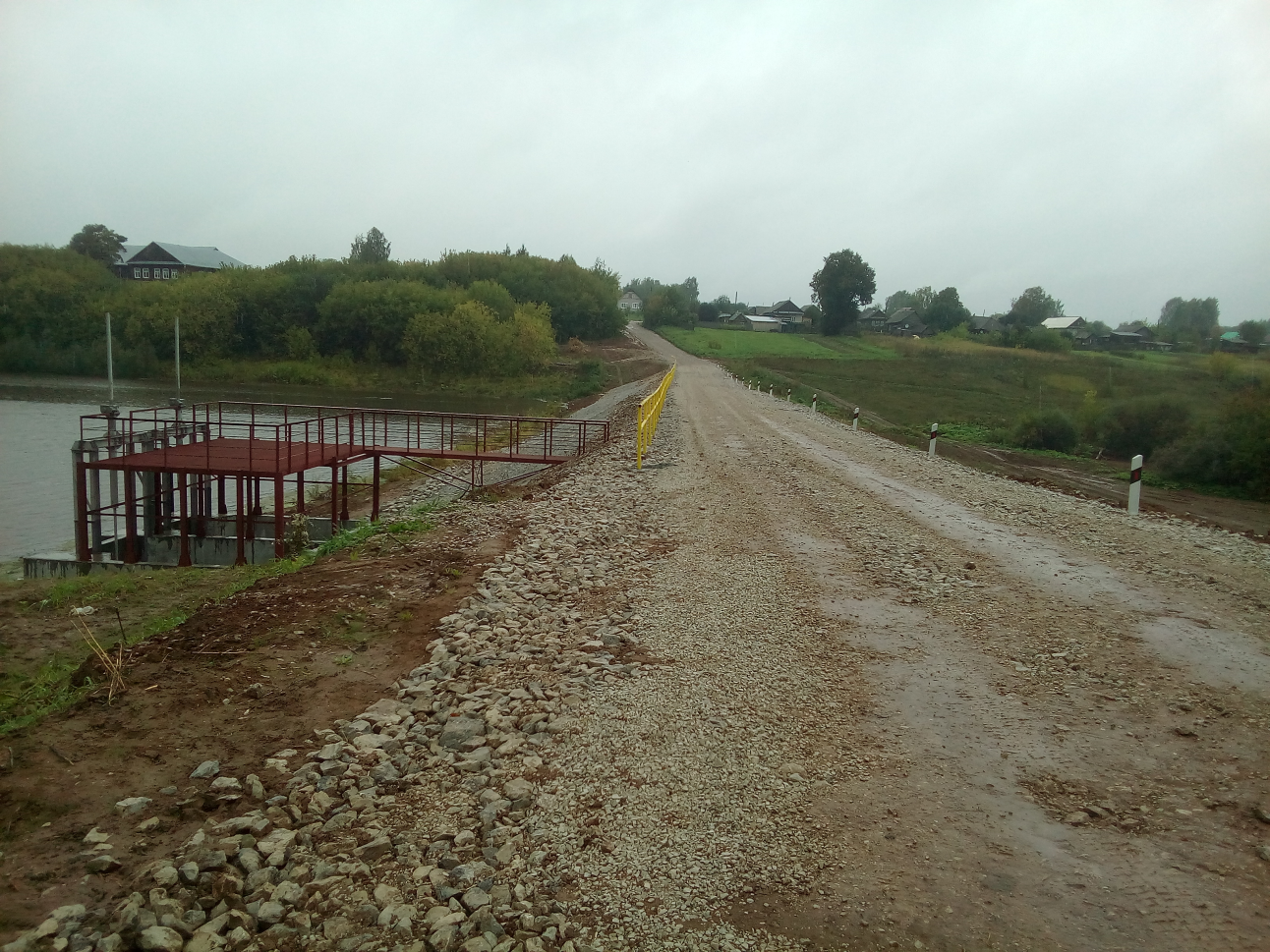 2018 год
2018 год
2017 год
2018 год
2019 год
2019 год
4
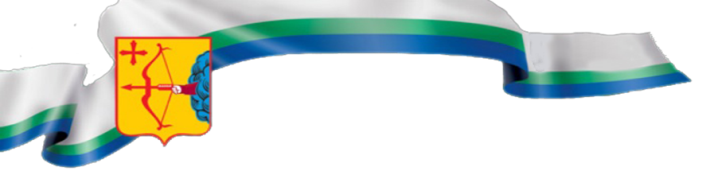 Охрана, воспроизводство, федеральный государственный
 надзор и рациональное использование объектов 
животного мира и среды их обитания
Выполнена научно-исследовательская работа по составлению перечня объектов животного мира (беспозвоночные - класс насекомые) Кировской области в целях ведения государственного кадастра объектов животного мира, не отнесенных к охотничьим ресурсам и водным биологическим ресурсам
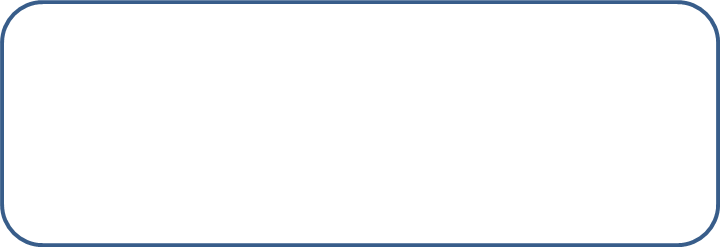 Внесены изменения в закон Кировской области «О порядке распределения разрешений на добычу охотничьих ресурсов между физическими лицами, осуществляющими охоту в общедоступных охотничьих угодьях Кировской области»
Разработано техзадание, выполняются работы по исполнению контракта по составлению Схемы размещения, использования и охраны охотничьих угодий на территории Кировской области
5
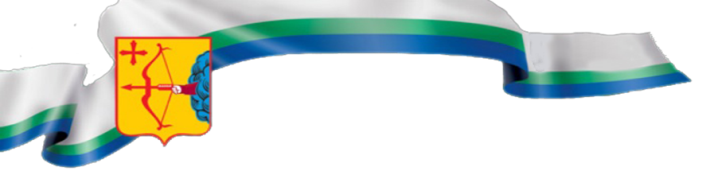 проведены мероприятия, направленные на воспроизводство охотничьих ресурсов на территории общедоступных 
охотничьих угодий
в области водных биологических ресурсов 
освоено  федерального бюджета 0,172 млн. рублей
проведена работа по выкашиванию древесно-кустарниковой растительности на нерестилищах и путях нерестовых миграций рыб: 
на площади  371 га;
очищено 12 км береговой полосы от мусора
посеяно 68 га кормовых полей;
изготовлено 10 кормушек для кабана;                               
изготовлено 60 солонцов для лося; 
изготовлено 250 солонцов для зайца; 
выложено 1800 кг минеральной подкормки для лося; 
выложено 750 кг минеральной подкормки для зайца; 
изготовлено 83 подкормочных комплекса для боровой дичи
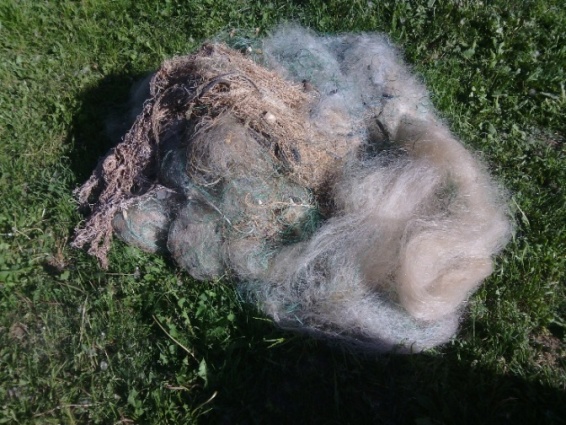 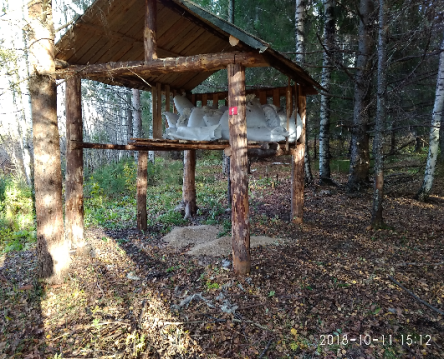 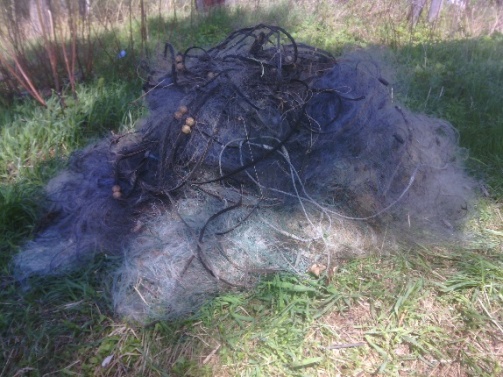 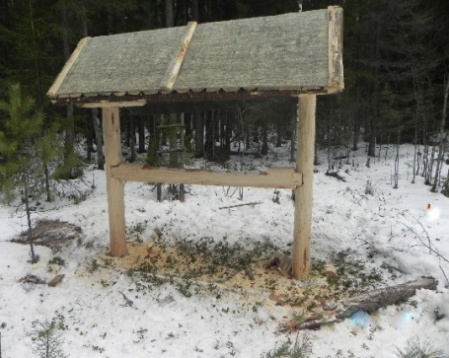 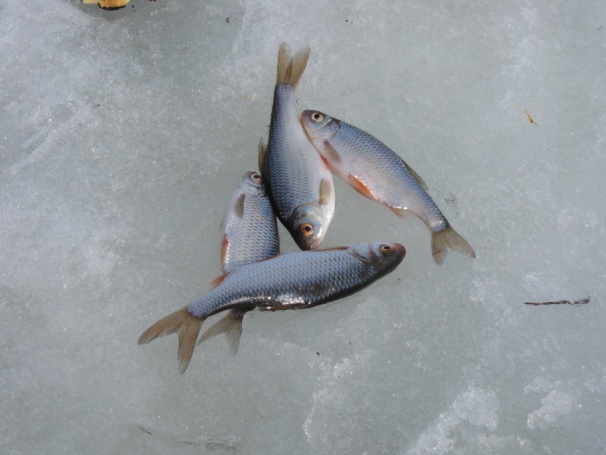 6
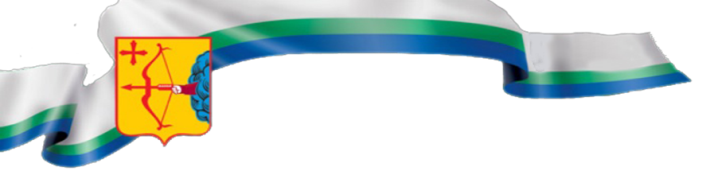 Охрана водных объектов
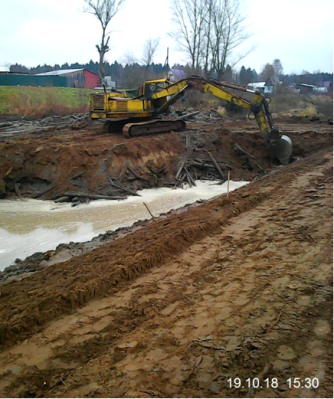 определены береговые линии, границы водоохранных зон и прибрежных защитных полос водных объектов общей протяженностью 594 км
проведен мониторинг:

берегов и водоохранных зон 5 водных объектов;
качества дна на 8 участках р. Вятки 8 потенциально опасных  ГТС водохранилищ и прудов;
2 берегоукрепительных сооружений
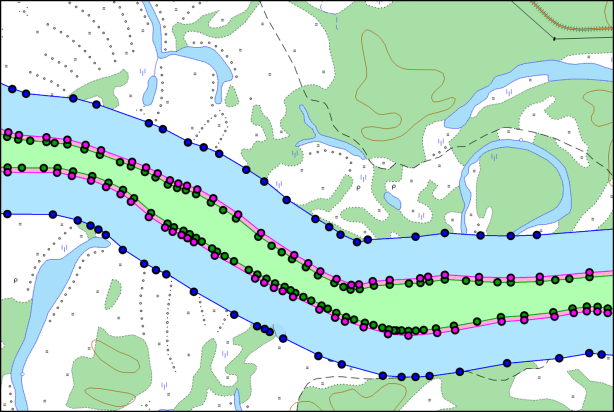 выполнены руслорегулирующие работы и расчистка русла 
р. Большая Просница 
в п. Перекоп Кирово-Чепецкого района
ООО «ГалоПолимер», 
ООО «Корпорация «Мегаполис», 
ООО «Сокольский фанерный комбинат», МУП «ЖКХ Водоканал» 
г. Омутнинска, ОАО «Санчурский маслозавод», ООО «Биоканал» 
г. Уржум и др. предприятия за счет собственных средств проводят водоохранные мероприятия на территории области
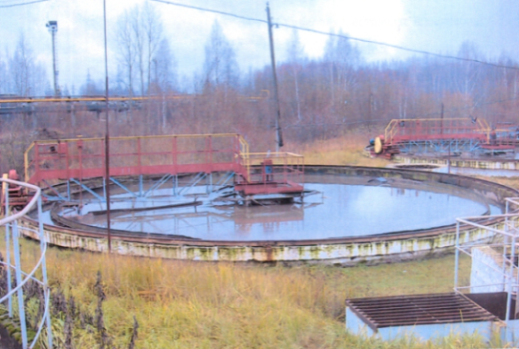 7
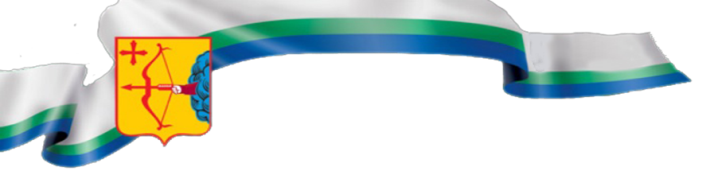 Сокращение вредного воздействия отходов производства и потребления на окружающую среду, а также максимальное вовлечение отходов 
в хозяйственный оборот
собрано 37230 шт ртутьсодержащих ламп
подготовлено 89 информаций по теме обращения с отходами;
выявлено 244 несанкционированные свалки общей площадью 22,93 га;
ликвидировано порядка 80 несанкционированных свалок общей площадью 5 га
создано 927 мест (площадок) накопления ТКО
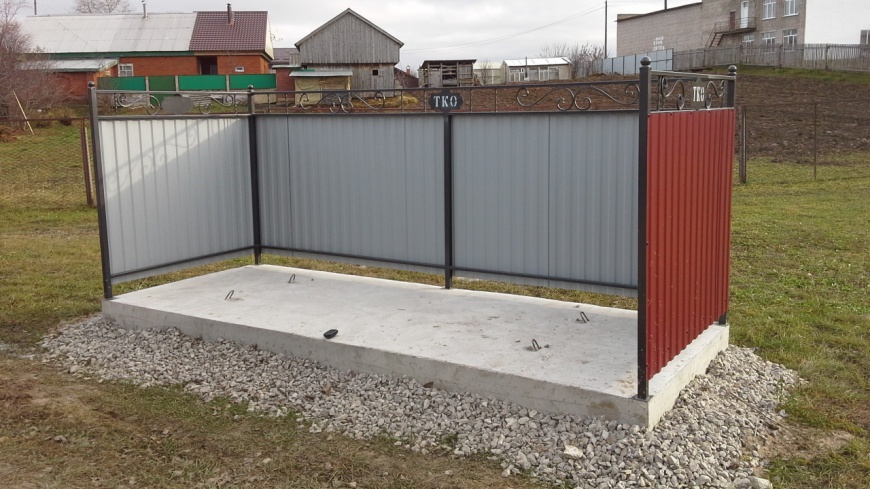 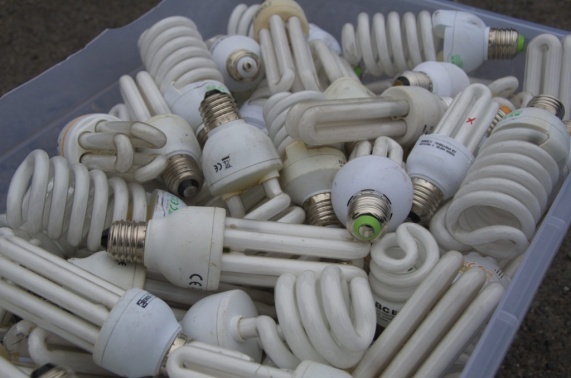 собрано более 3000 кг батареек
начаты работы по установлению 
нормативов накопления ТКО
ликвидировано 24 
поселенческие свалки
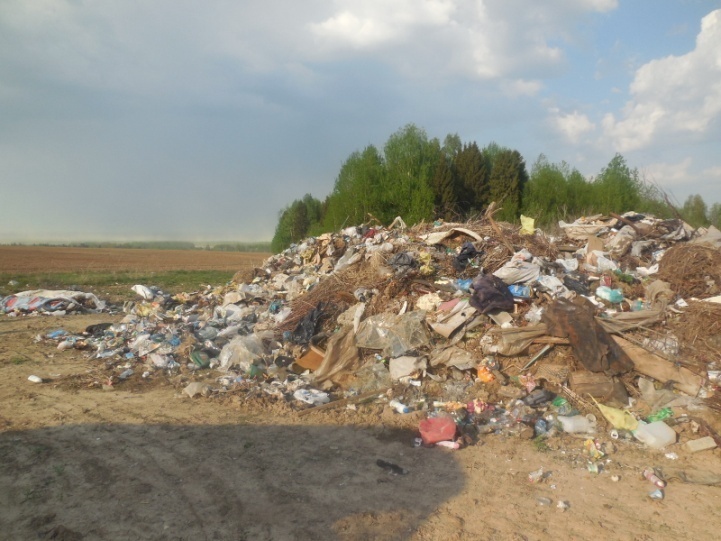 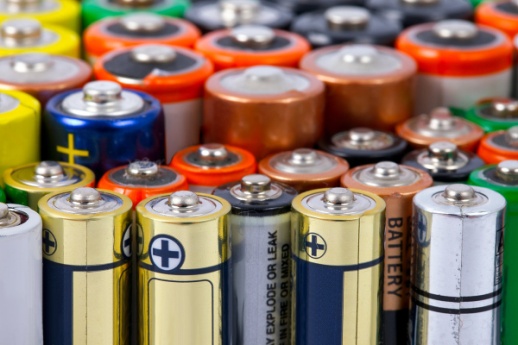 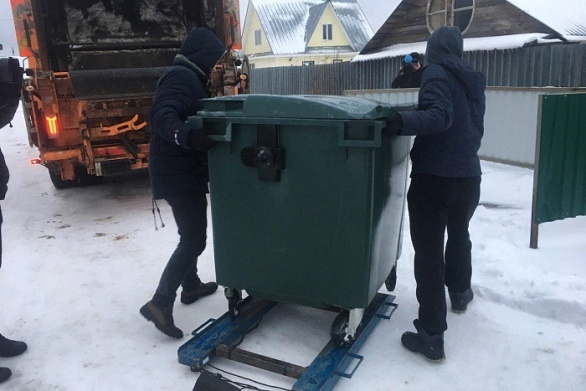 обеспечено ведение регионального кадастра отходов производства и потребления – внесено 1920  записей о производственных площадках
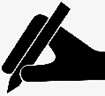 8
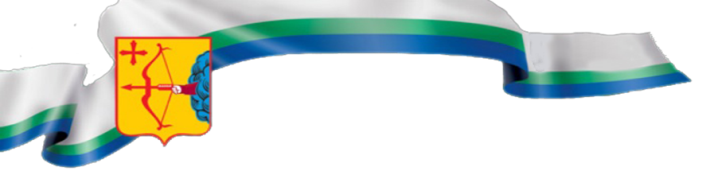 Улучшение качества окружающей среды, обеспечение благоприятной среды проживания населения 
и рационального природопользования
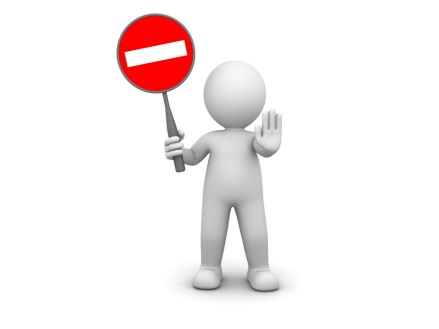 Надзорная деятельность
Динамика показателей регионального 
государственного экологического надзора 
по взысканию и наложению штрафов, тыс. рублей
Соотношение проверок регионального 
государственного экологического надзора 
по ресурсам, %
проведено 86 плановых и 65 внеплановых проверок;
по результатам 151 проверки выявлено 252 административных правонарушений, возбуждено 448 дел об административных правонарушениях
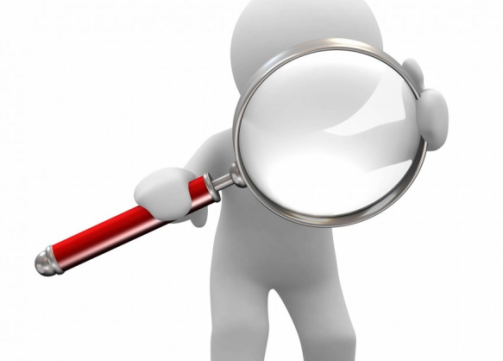 9
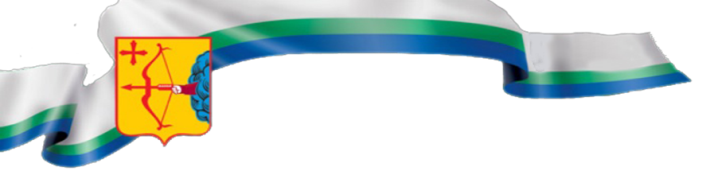 Наблюдения за состоянием окружающей среды
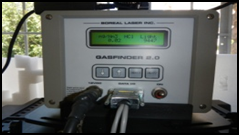 0
Проведены:
регулярные наблюдения за состоянием атмосферного воздуха, почвенного покрова и водных объектов;
5 государственных экологических экспертиз;
мониторинг за состоянием атмосферного воздуха в г. Кирово-Чепецке с помощью автоматического поста наблюдений
Количество  измерений хлористого водорода (усреднённый показатель за сутки)
Количество отрицательных проб
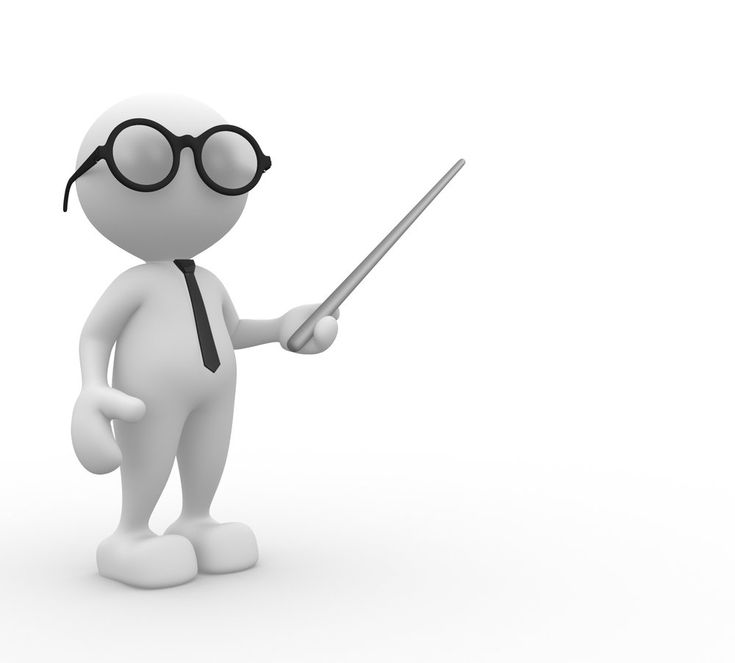 10
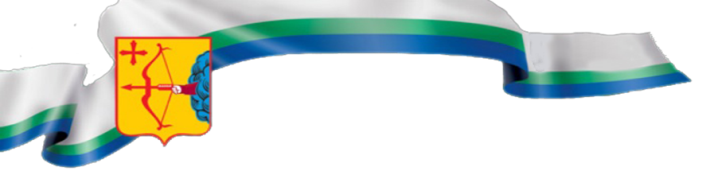 Экологическое образование 
и формирование экологической культуры
452 информационных повода,  
5 пресс-туров,  4 пресс-конференции, 
42 видео- и радиосюжета
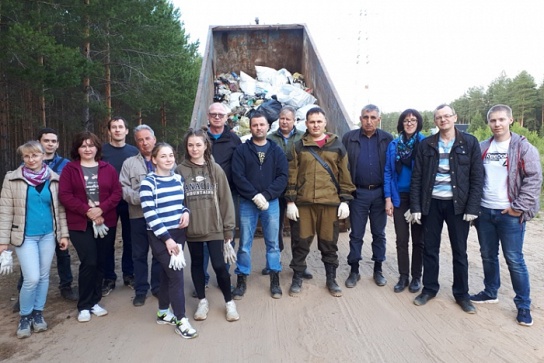 Региональные этапы всероссийских акций: «Зеленая весна», «Зеленая Россия», «Вода России»; 
областной конкурс «ЭкоГрИн»
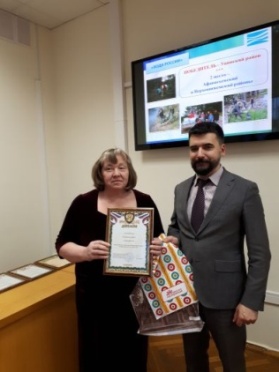 3 видеоконференции:
12 тыс. субботников; 
245,8 тыс. человек; 
14,6 тыс. т  мусора;
19 тыс. деревьев
«Развитие движения общественных инспекторов в Кировской области»;
«Экологическое просвещение и информационная работа с населением  в области обращения с ТКО;  
развитию системы экологического образования и просвещения в Кировской области
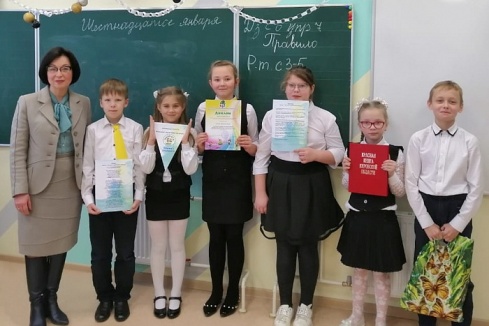 6 заседаний областного Коордсовета 
по экологическому образованию населения
Реализация планов 
по просвещению по ТКО 
в муниципальных образованиях.
Информационные материалы министерства: 
900 мероприятий, 
65 тыс.чел., 
471 организация
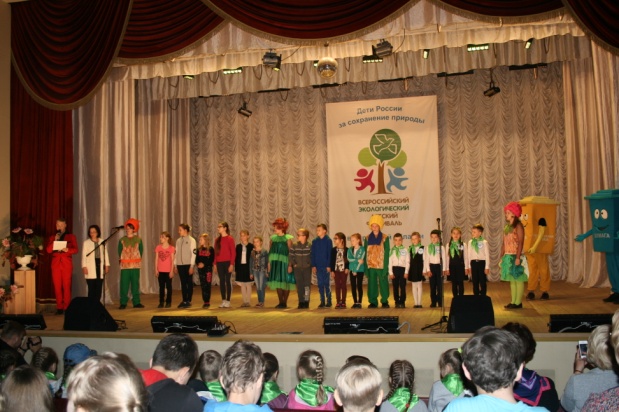 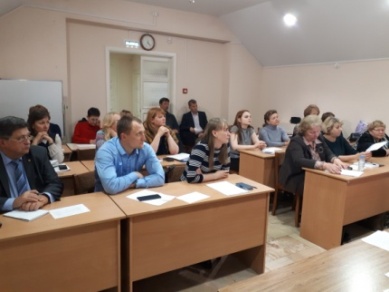 5-й областной фестиваль «Экодетство»;
1-й областной конкурс экологических отрядов;
6 экологических уроков, акция «Творим добро»
11
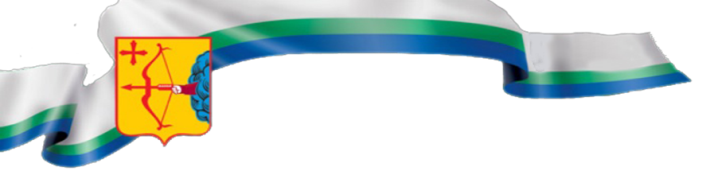 Недропользование
Количество выданных лицензий, ед.
Доходы областного бюджета от платежей 
за пользование недрами,  млн. рублей
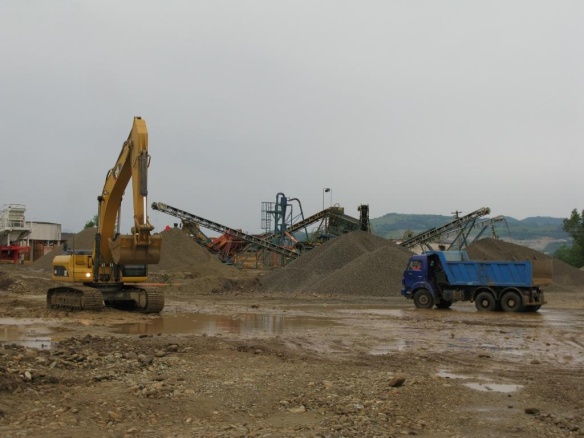 Частные инвестиции в геологическое изучение недр Кировской области по участкам недр местного значения, млн. рублей
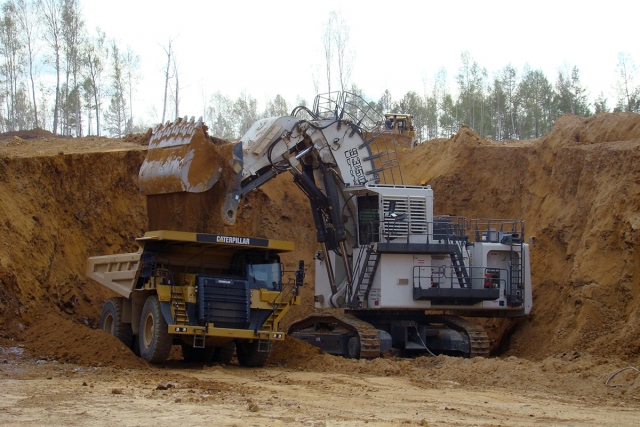 Прирост запасов ОПИ, тыс.м3/
подземных вод,  м3/сут.
Досрочно прекращено право пользования недрами в связи 
с нарушением  существенных условий лицензии, шт.
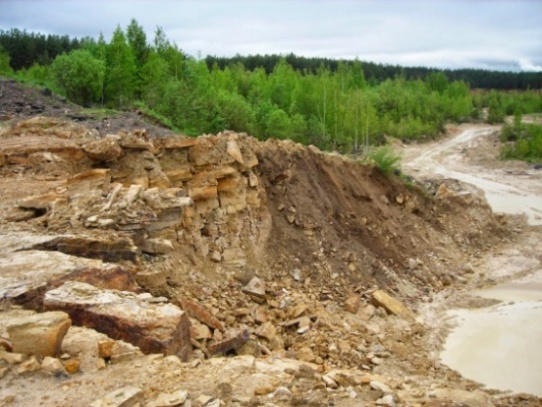 12
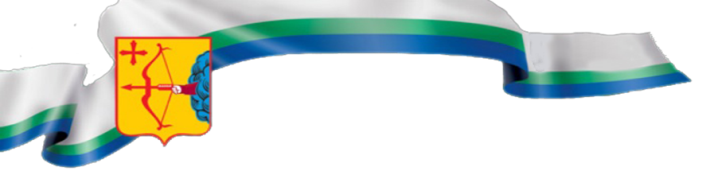 Особо охраняемые природные территории (ООПТ)
Контрольно-рейдовые мероприятия
Структура ООПТ Кировской области
(всего ООПТ в Кировской области – 185)
проведено 280 контрольно-рейдовых мероприятий; 
по статье 8.39 КоАП РФ вынесено 44 постановление о нарушении режима заказников;
предъявлено штрафов 
	на сумму 277 тыс. рублей
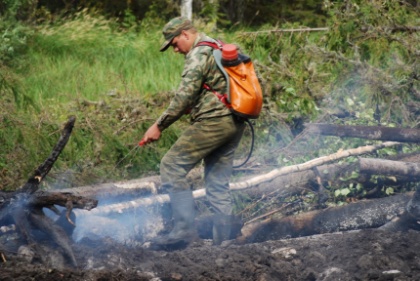 Доля площади ООПТ, в отношении которых проведены землеустроительные работы, к общей площади ООПТ регионального значения, %
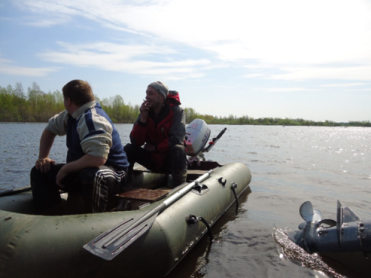 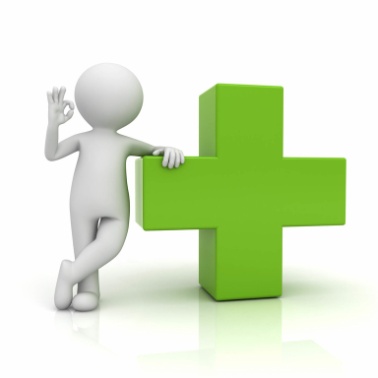 13
*в связи со снятием статуса ООПТ с  лечебно-оздоровительной местности
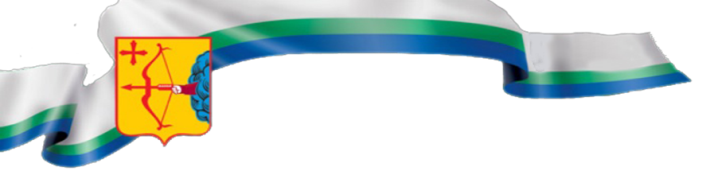 Региональные проекты
Проект «Сохранение биологического разнообразия 
на территории Кировской области»
Проект «Ликвидация (рекультивация) свалок 
в границах городов на территории 
Кировской области»
Утверждены:
Концепция развития особо охраняемых природных территорий Кировской области                  на период до 2030 года;
Перспективная схема развития особо охраняемых природных территорий регионального значения Кировской области               до 2030 года 
Расширение территории памятника 
природы «Ульское болото»
Проведено обследование, подготовлено обоснование расширения ООПТ;
Сформированы новые границы памятника природы 
Землеустроительные работы
«Низевский таежно-болотный комплекс»;
«Комплекс пойменных озер Холуново, Кривель, Черное»
заключены контракты на разработку проектно-сметной документации по рекультивации свалок со сроком разработки 2020 год:
г. Слободской; 
г. Омутнинск; 
заключено соглашение о предоставлении субсидии из федерального бюджета на рекультивацию свалки в пгт Вахруши Слободского района
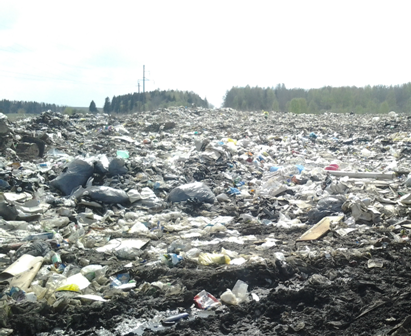 Проект «Формирование комплексной системы обращения с твердыми коммунальными отходами 
на территории Кировской области»
разработана  проектная документация 
на создание 6 объектов обработки ТКО 
в Кикнурском, Вятскополянском, Нолинском, 
Слободском, Зуевском, Шабалинском районах
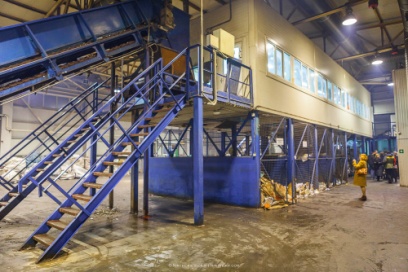 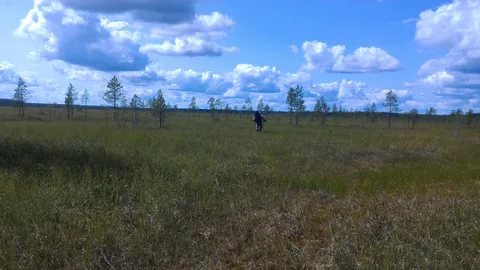 14
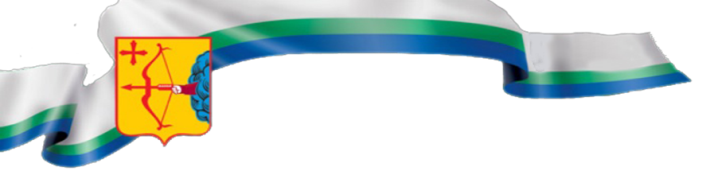 Объемы и источники финансирования государственной программы в 2013 — 2019 годах, млн. рублей
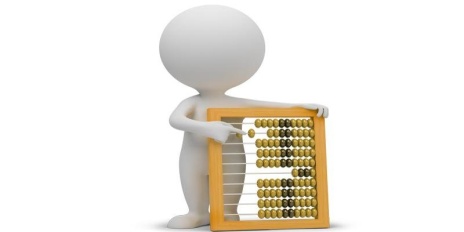 15
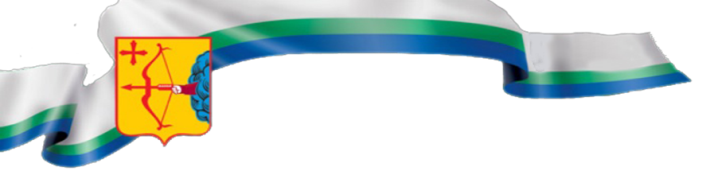 Объем расходов из областного бюджета 
на природоохранные мероприятия 
в 2019 году, млн. рублей
«Улучшение качества окружающей среды, обеспечение благоприятной среды проживания населения
 и рационального природопользования»
Всего 83,92 млн. рублей
«Охрана, воспроизводство, федеральный
 государственный надзор и рациональное 
использование объектов животного мира 
и среды их обитания на территории 
Кировской области»
Подпрограмма 
«Развитие водохозяйственного комплекса Кировской области»
«Сохранение биологического разнообразия на территории 
Кировской области»
«Сокращение вредного воздействия отходов производства и потребления на окружающую среду, а также максимальное вовлечение отходов 
в хозяйственный оборот»
«Формирование комплексной системы обращения с твердыми коммунальными отходами на территории Кировской области»
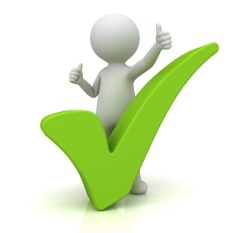 16
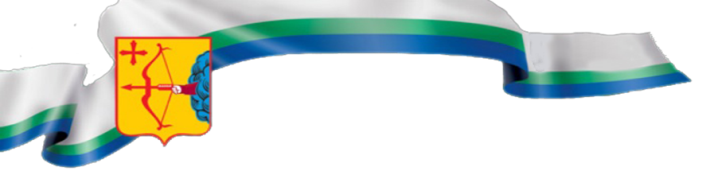 Целевые показатели эффективности реализации государственной программы в 2019 году
17
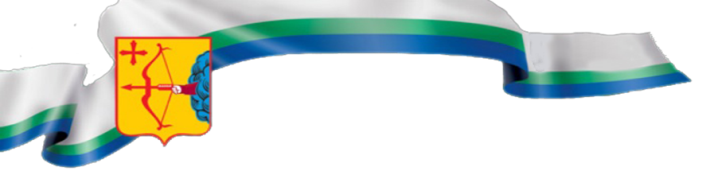 Целевые показатели эффективности реализации государственной программы в 2019 году
18
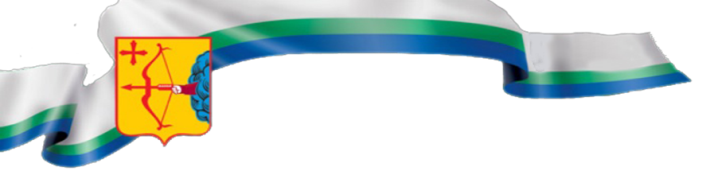 Динамика некоторых целевых показателей 
реализации государственной программы
Доля гидротехнических сооружений 
с неудовлетворительным и опасным уровнем безопасности, приведенных в безопасное
 техническое состояние, %
Доля водопользователей, осуществляющих использование водных объектов на основании предоставленных в установленном порядке прав пользования, %
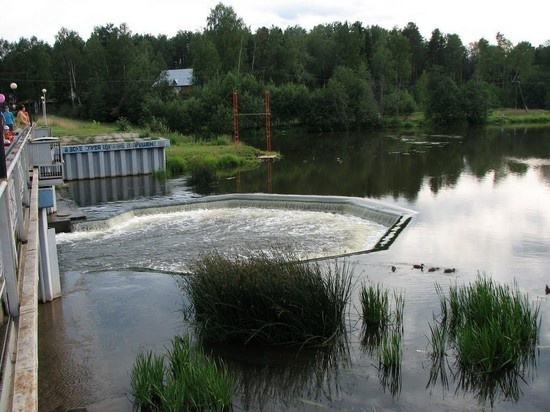 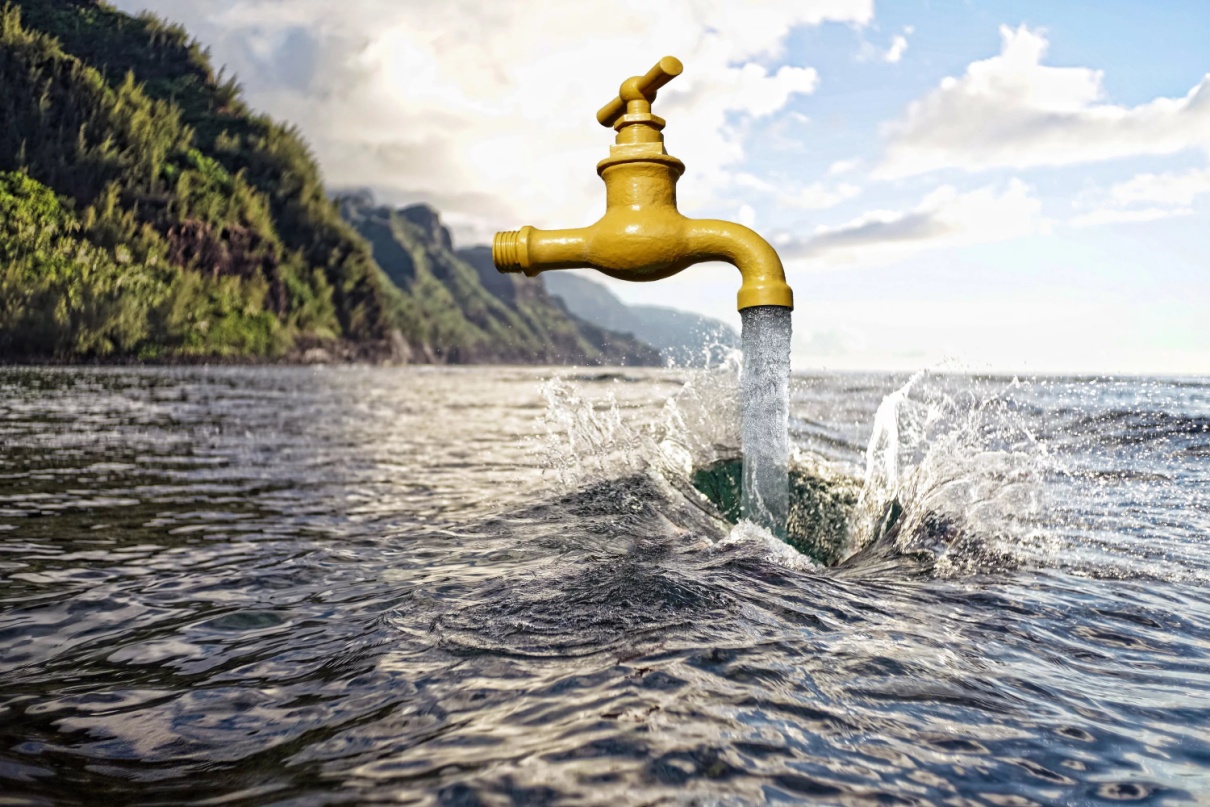 Доля использования водных биологических
 ресурсов от выданной квоты, %
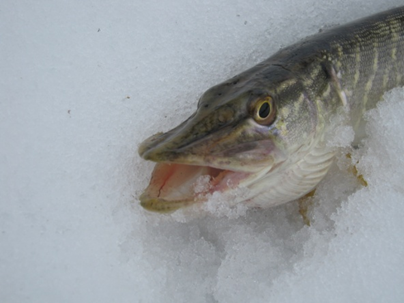 19
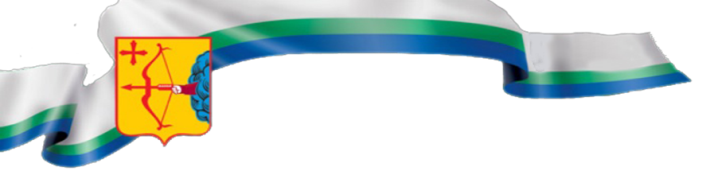 Динамика численности основных 
видов охотничьих ресурсов, тыс. особей
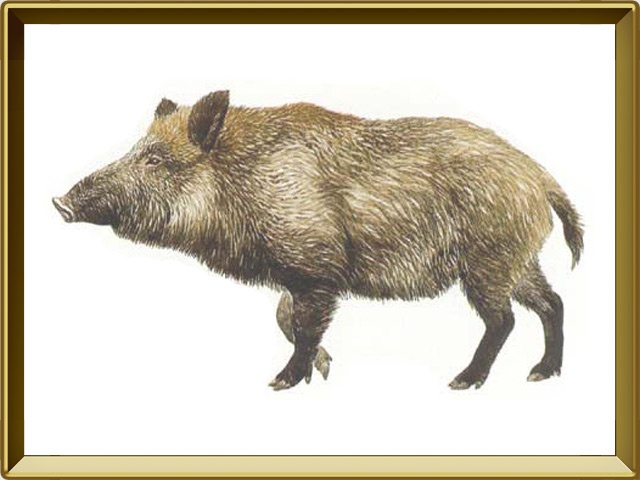 кабан
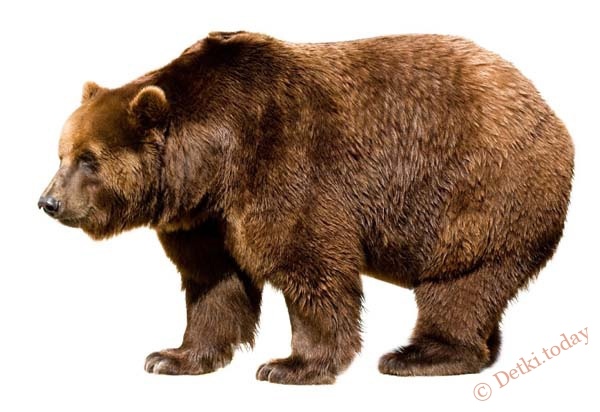 медведь
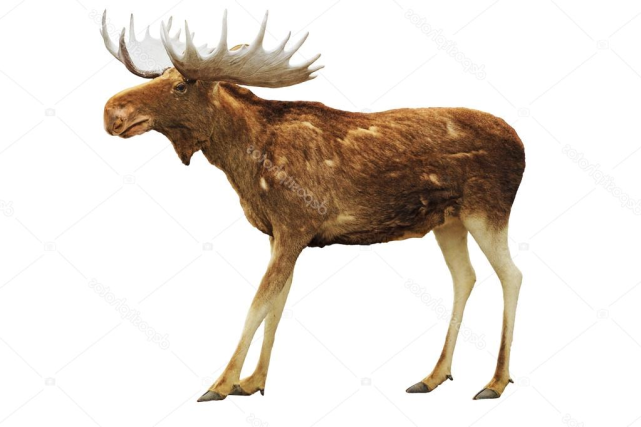 лось
20
Министерство охраны 
окружающей среды Кировской области
Красноармейская, 17тел. 27-27-37 (доб.3700)е-mail: depgreen43@mail.ruсайт: http://priroda.kirovreg.ru
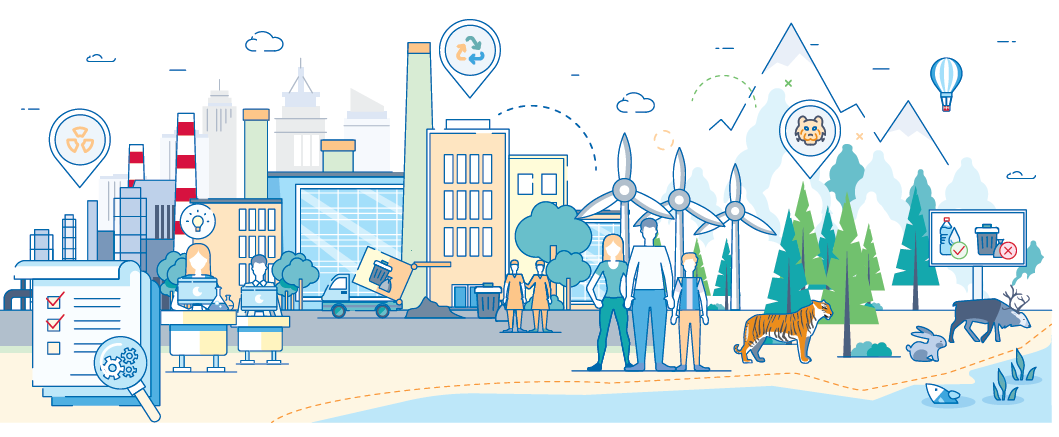